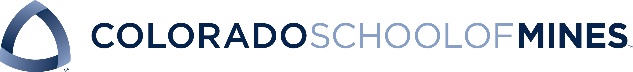 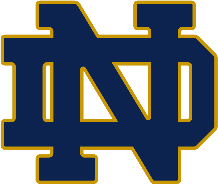 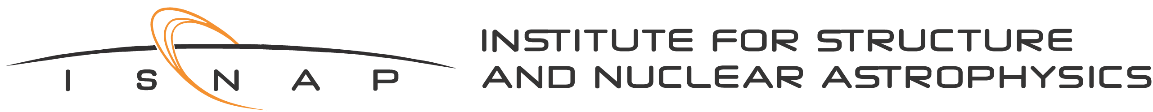 Electroweak Interactions Group
A 8Be IPC Decay Measurement at the Notre Dame-NSL
M. Brodeur (U. Notre Dame) and K.G. Leach (Colorado School of Mines)
In design stage. Location: Nuclear Science Laboratory (NSL) at Notre Dame. 
Initial goal: confirm/refute Atomki measurement using different technique.
Use 7Li(p,g) reaction to produce 18.15 MeV state in 8Be.
Proton provided by 5 MV, 200 mA 5U accelerator gives factor of 200 increase in beam intensity relative to previous measurement.
Experimental setup: solid 7Li target surround by 4p array of Si strip detectors
Increase production rates, better angular and E resolution vs. Atomki.
$750k to proceed with initial confirmation measurement, includes manpower.
Time scale: 1-2 years after receiving funds.
7Li target
Sketch of detector system
(Not shown: front and back annular Si detectors)
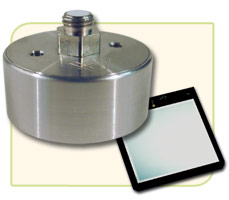 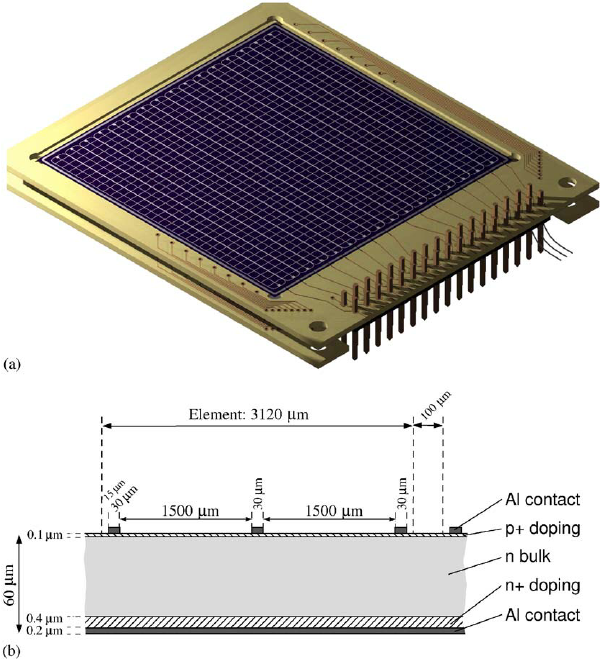 e-
p beam
e+
Thick Si wafer
Si strip detector
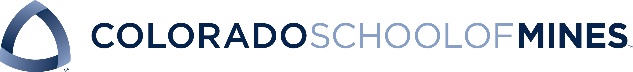 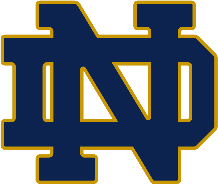 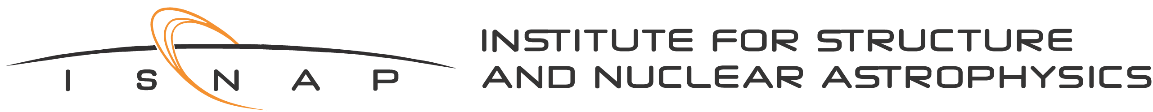 Electroweak Interactions Group
The Nuclear Science Laboratory of the University of Notre Dame
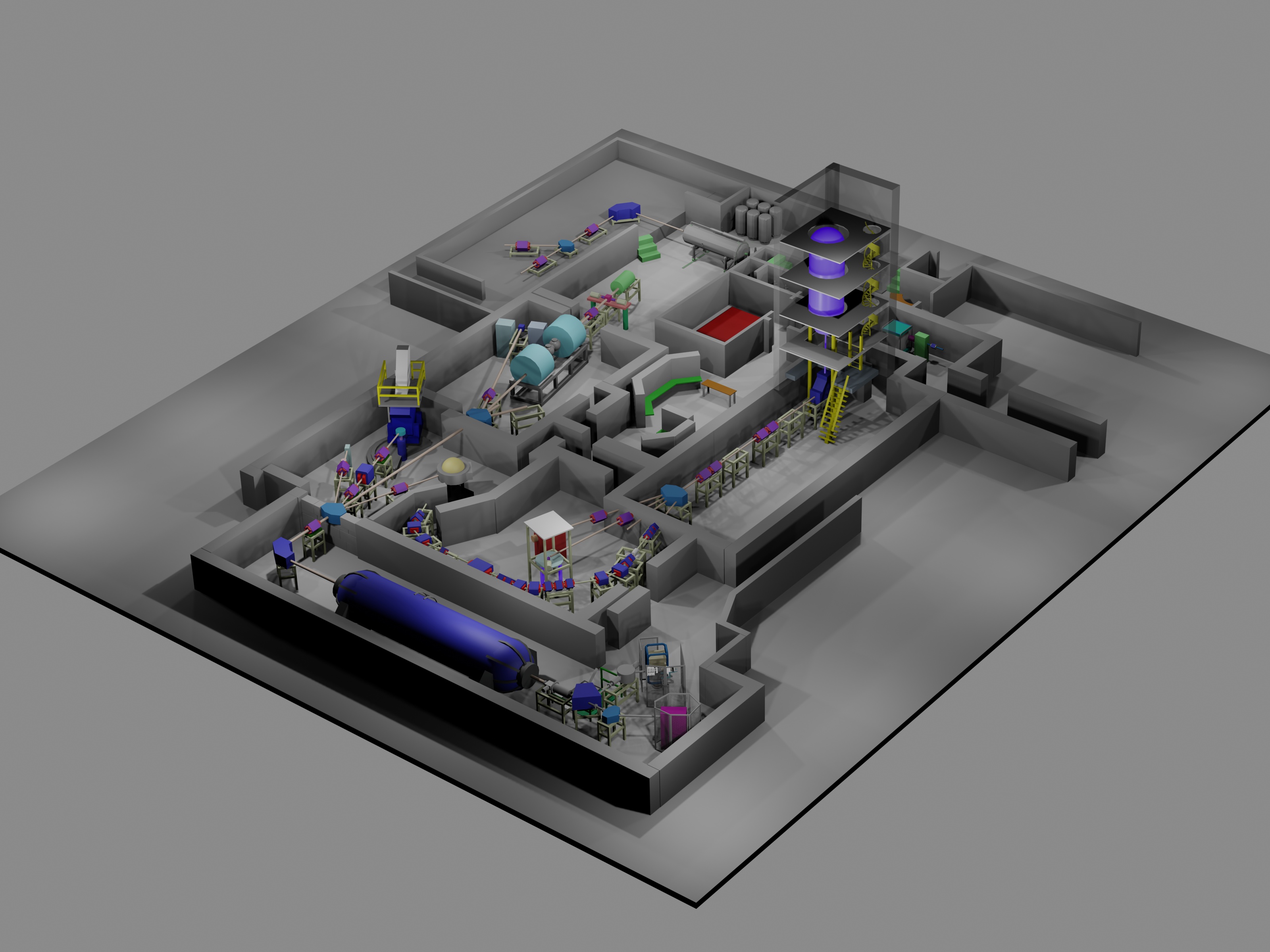 Possible location for 8Be decay station
Proton beam
5 MV single-end 5U accelerator
Max current ~ 200 mA
10 MV FN tandem accelerator
Max current ~ 10 mA